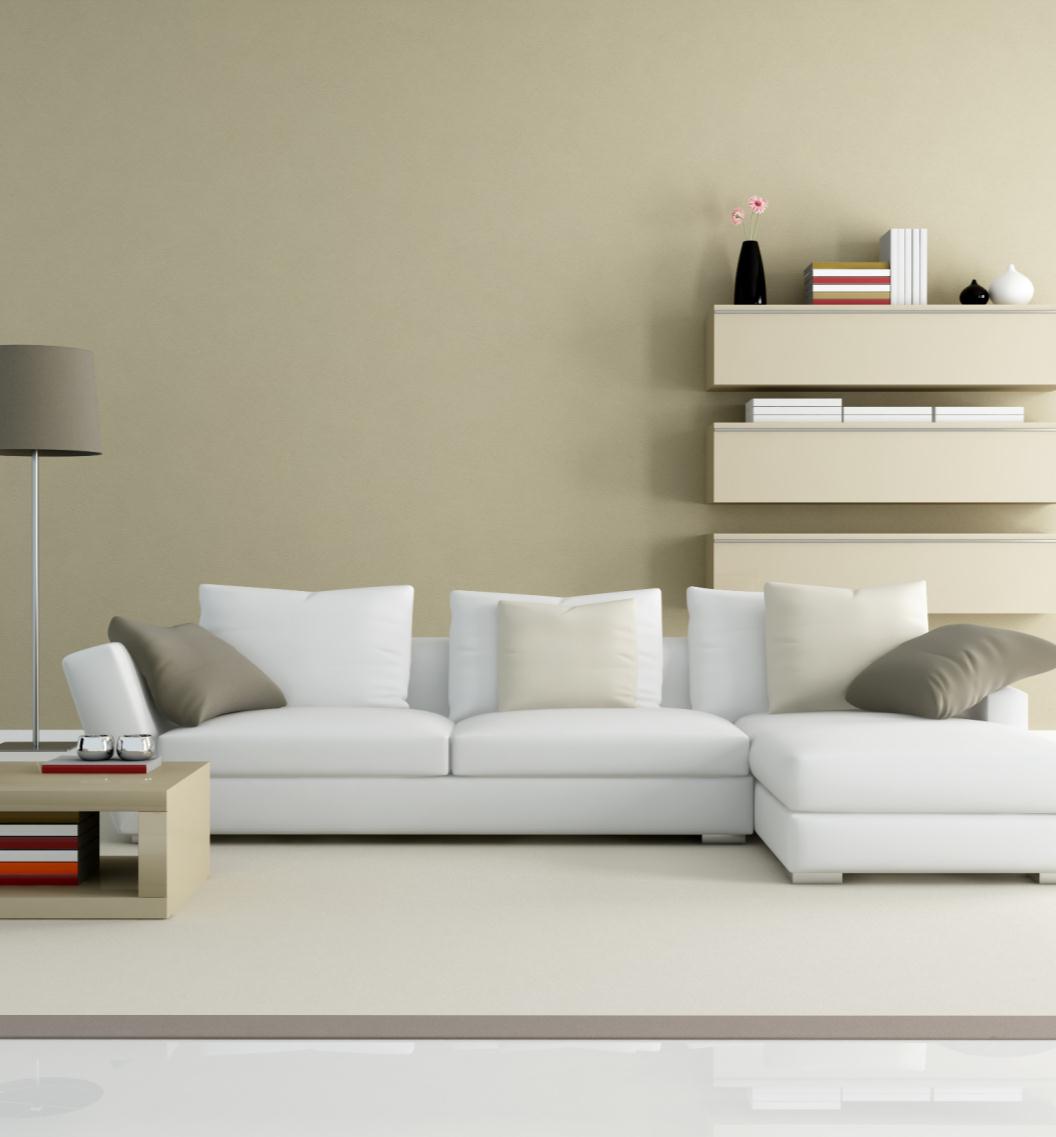 LOGO
FREE
PPT TEMPLATES
Insert the Subtitle of Your Presentation
REPORT ：FREEPPT7.COM
TIME ： 08/20XX
https://www.freeppt7.com
Add title text
The Subtitle Goes Here
DESIGNER
Click here to add content, content to match the title. .Click here to add content, content to match the title. .Click here to add content, content to match the title. .Click here to add content, content to match the title. .
Click here to add content, content to match the title. .
CONTENTS
Add title text
Add title text
Add title text
Add title text
PART
01
Add title text
Add title text
Add title text
Add title text
Click here to add content, content to match the title. .
Click here to add content, content to match the title. .
02
01
Add title text
Add title text
Click here to add content, content to match the title. .Click here to add content, content to match the title. .Click here to add content, content to match the title. .
Add title text
Add title text
1.
Click here to add content, content to match the title.
Add title text
2.
Click here to add content, content to match the title.
Add title text
Add title text
Add title text
3.
Click here to add content, content to match the title.
Add title text
Add title text
Add title text
4.
Click here to add content, content to match the title.
行业PPT模板http://www.1ppt.com/hangye/
Add title text
02
Add title text
Click here to add content, content to match the title. .
01
Click here to add content, content to match the title. . 
Click here to add content, content to match the title. .
Add title text
Click here to add content, content to match the title. .
PART
02
Add title text
Add title text
Add title text
Click here to add content, content to match the title. .Click here to add content, content to match the title. .Click here to add content, content to match the title. .
Click here to add content, content to match the title. .Click here to add content, content to match the title. .
Add title text
Add title text
Click here to add content, content to match the title. .Click here to add content, content to match the title. .Click here to add content, content to match the title. .
Click here to add content, content to match the title. .Click here to add content, content to match the title. .
Add title text
1.
3.
50%
50%
50%
50%
2.
4.
Click here to add content, content to match the title.
Click here to add content, content to match the title.
Click here to add content, content to match the title.
Click here to add content, content to match the title.
Click here to add content, content to match the title. .Click here to add content, content to match the title.
Add title text
Add title text
Click here to add content, content to match the title. .Click here to add content, content to match the title. .Click here to add content, content to match the title. .Click here to add content, content to match the title. .
Click here to add content, content to match the title. .Click here to add content, content to match the title. .
PART
03
Add title text
Add title text
Add title text
Click here to add content, content to match the title. .Click here to add content, content to match the title. .Click here to add content, content to match the title. .Click here to add content, content to match the title. .
Click here to add content, content to match the title. .Click here to add content, content to match the title. .
Add title text
Add title text
The Subtitle Goes Here
Click here to add content, content to match the title. .Click here to add content, content to match the title. .Click here to add content, content to match the title. . 
Click here to add content, content to match the title. .Click here to add content, content to match the title. .
Add title text
Click here to add content, content to match the title. .
Click here to add content, content to match the title. .
Add title text
Add title text
Click here to add content, content to match the title. .
Click here to add content, content to match the title. .
Add title text
Add title text
Add title text
01
02
03
Add title text
Add title text
Add title text
Click here to add content, content to match the title. .
Click here to add content, content to match the title. .
Click here to add content, content to match the title. .
PART
04
Add title text
Add title text
Click here to add content, content to match the title. .Click here to add content, content to match the title. .Click here to add content, content to match the title. .
Click here to add content, content to match the title. .
Add title text
Add title text
Click here to add content, content to match the title. .Click here to add content, content to match the title. .Click here to add content, content to match the title. .Click here to add content, content to match the title. .
Click here to add content, content to match the title. .Click here to add content, content to match the title. .
Add title text
Add title text
50%
Click here to add content, content to match the title. .
Add title text
50%
Click here to add content, content to match the title. .
Add title text
50%
Click here to add content, content to match the title. .
Add title text
50%
Click here to add content, content to match the title. .
Add title text
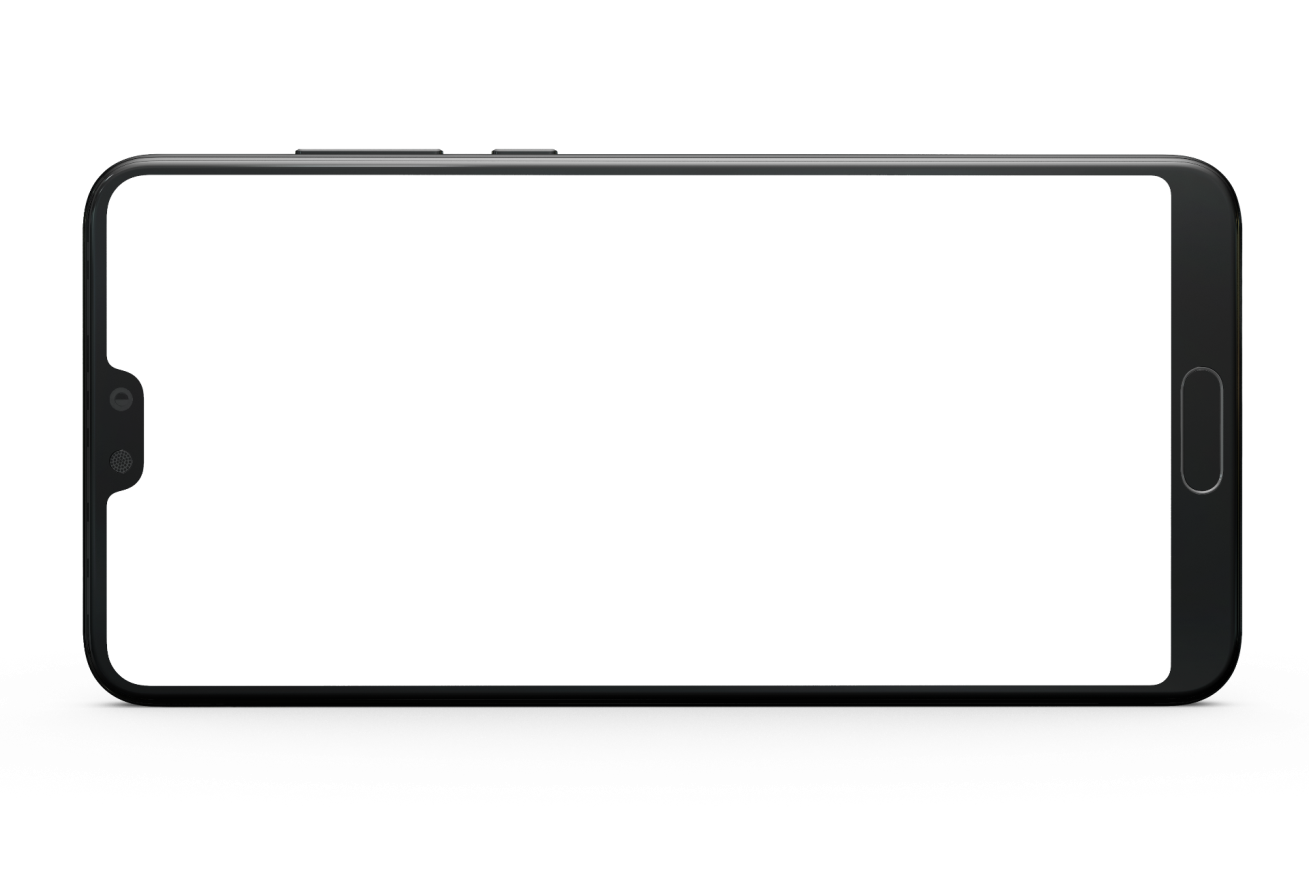 Add title text
Click here to add content, content to match the title.
Add title text
Click here to add content, content to match the title.
Add title text
Click here to add content, content to match the title.
Add title text
Click here to add content, content to match the title.
Add title text
Click here to add content, content to match the title. .Click here to add content, content to match the title. .Click here to add content, content to match the title. . 
Click here to add content, content to match the title. .Click here to add content, content to match the title. .
Add title text
Add title text
Add title text
Add title text
Add title text
08 / 20XX
Freeppt7.com
https://www.freeppt7.com